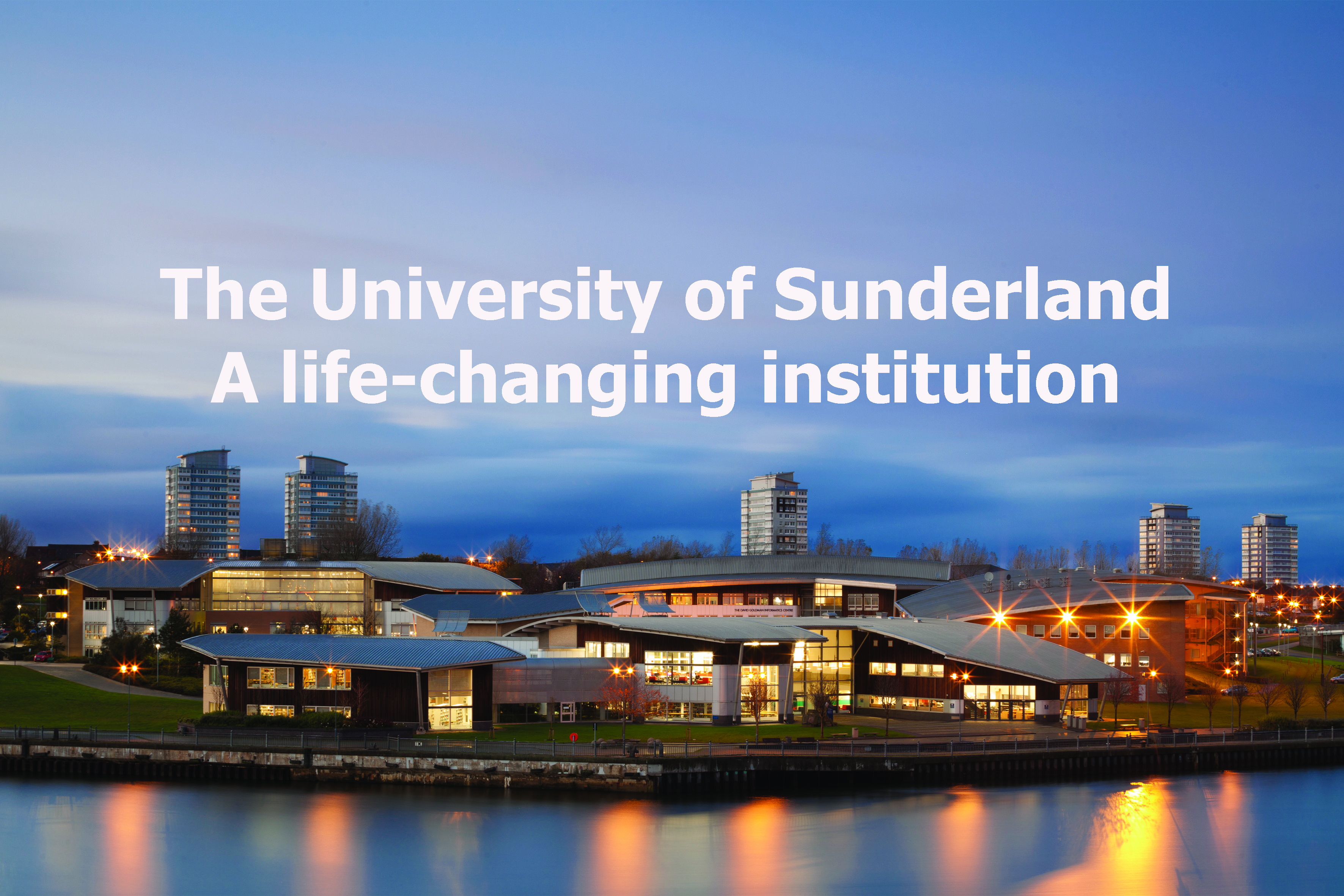 Fostering Independence and Autonomy in Student Self and Peer Assessment
BA (Hons) Education Studies Team
RAISE Conference, Lincoln, 5-7 Sept 2022
[Speaker Notes: Intro of what Education Studies programme is about.]
Context to Research Project
[Speaker Notes: Option 1 template. Use black text when using this page. 

NSS data – strengths, students value our feedback and judgements, they felt good at explaining things but didn’t always feel that they were challenged to do their best work. They didn’t always feel they received their feedback in a timely manner.

We were not returning grades late – it is about students receiving feedback that they feel they can implement in their studies and not just see the grade then forget and move on…..how can students respond to feedback so that it makes an impact on their work moving forward.

Analysis showed that students who received 2:2 grades (or any classification) at level 4 were still achieving the same grade boundaries at level 6.]
The ‘issue’
[Speaker Notes: Option 1 template. Use black text when using this page. 

What can we do to enable this to happen?

Draft opportunities were not proving effective due to non submissions]
To trial aspects of Taras SSA with the objectives

To co-develop and evaluate innovative approaches to self and peer assessment.  
To develop student’s understanding of, and engagement with, the university standards and criteria to build their confidence to improve their work.
To develop case studies and capture the experiences of staff and students which can be relatable to other HE curriculum areas and phases of education.
Participatory Research Project: Aim & Objectives
[Speaker Notes: Option 1 template. Use black text when using this page. 

Promote independent thinking, autonomy

Help students engage with university standards,]
Principles of pedagogy 
The learner to negotiate meaning
Feedback is part of learning and originates in assessment

Assessment Theories
Assessment Definition + distinction SA/FA (Scriven 1967)
Theory of FA (Sadler 1989)
Theory of FA, SA + SSA (Taras 2005, 2009, 2010, 2012, 2013, 2016)

SA = summative; FA = formative; SSA = student self-assessment
Linking (Social) constructivism and Assessment Theories
[Speaker Notes: Option 1 template. Use black text when using this page. 

We are looking at activities which will help the students to understand the criteria so that they can affectively judge their own work. 

Tara (2015) does not see summative and formative as separate entities.]
Theory of FA, SA + Self-Assessment (Taras 2005, 2016)
[Speaker Notes: Option 1 template. Use black text when using this page. 

We are looking at activities which will help the students to understand the criteria so that they can affectively judge their own work. 

Tara (2015) does not see summative and formative as separate entities.]
Taras’ self-assessment models with integrated peer assessment and feedback (SSA)
Level 4: Understanding the Criteria before assessment
Process
Student feedback and reflections 
What makes up the grade?
Assignment brief and allocated grade weightings

Data collected/analysed
Student and Staff feedback pre and post grade release

Reflections   
Time duration of marking
Written feedback extensive
Type of assessment, Essay versus scientific report.
Student voice.
[Speaker Notes: Kelly

Aim: Would grade weightings in assignments aid students understanding of generic assessment criteria and assist to implement previous feedback and understand how grades were formulated and assist with next steps….

Student Feedback – 
Questions:
What is your understanding of the assignment?
Are you aware of where your grades comes from?
Do you know what you need to do to improve? What do you need to do and how?
Do you know what you need to do from the academic?

Quotes 
‘There is a table that states what you need to do to achieve certain percentages, but I don’t have much understanding of it’
‘I have a very basic understanding’
‘I think there is a grading system where you have to write a certain way to get a percentage e.g. not enough criticality or haven't referenced well’
‘I could improve by seeing a template of how to set out the assignment’]
Level 5: Using criteria to negotiate ongoing performance
Process: 

SEM 1 - Teaching, lectures, seminars and workshops.

SEM 2  - Small group tutorials kept the momentum going.

Data: 
Initial tutor reflections, product design assessment criteria, student reflection tables (SEM 1 & SEM2), student action plans.

Early reflections: 

SEM 1 
 Seminar/ lecture spaces were not conducive to productive peer or self assessment strategies.  
SEM 2 
Creative and divergent thinking 
Collaborative teamwork and trust 
Sharing of ideas in a ‘crit’ format
Peer support and encouragement
[Speaker Notes: Option 1 template. Use black text when using this page. 

Small group tutorials of 3 or 4 students met on a fortnightly basis for 30 mins in SEM 2. Peer and self-assessment strategies were promoted. Formal teaching lectures and seminars were delivered in SEM1 as well as creative and local visits, examination of the 5 Step Design Process (emphasise, define, ideate, prototype, test), Initial Statement of Requirement (ISR),  Product Design Specification (PDS), Academic Poster, presentation, task 1 submission.

In SEM 2  - Small Group Tutorials, Product Design Specification Reflection, Critique, Peer and self- assessment. This allowed for myself as module lead to take a step back. Action plans were sometimes created during the sessions. Individuals were allowed thinking and processing time.  Task 2 was submitted as a portfolio of the design and the thinking process.

Early reflections: 
SEM 1 
 Seminar/ lecture spaces were not conducive to productive peer or self assessment strategies.  
SEM 2 
Small group tutorials that took place in a safe space within the social space in WV – appeared to allow for creative and divergent thinking to take place. An element of collaborative teamwork and trust was noted. 
Sharing of ideas and constructive interaction between peers was in an Art and Design ‘crit’ format (like a critical friend)
Peer assessment naturally emerged in the form of support, encouragement and suggestions for improvement as opposed to judgementally or criticism ( as it often can be interpreted as in a lecture/seminar space).]
Level 5
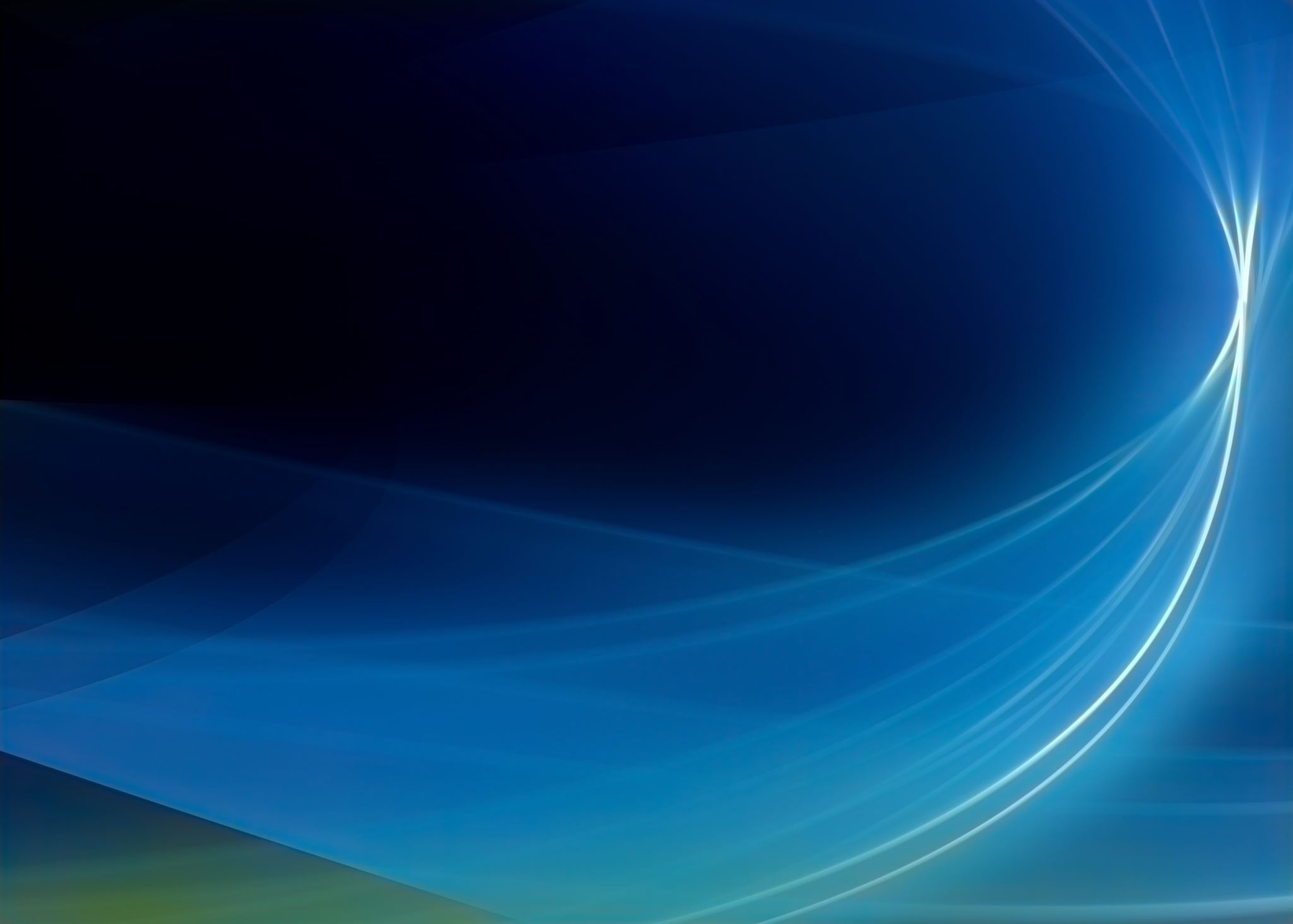 Illuminations for Assessment Practice
Next Steps
Awarded UKRI funding for 2022/23
Semester 1, 2022 focus groups and interviews for signs of increased confidence 
Work with colleagues in Warwick University to use SSA 
Adapt curriculum/assessment activity 
Build student confidence to peer assess
Dragemark Oscarson, A. (2009) Self-assessment of writing in learning English as a foreign language: a study at the upper secondary school level. Published PhD Thesis. Goteborg Studies in Educational Sciences 277. Available from: https://gupea.ub.gu.se/handle/2077/19783 (Accessed 10 June 2009).
Scriven, M. (1967) The Methodology of Evaluation, in: Tyler, R., Gagne, R. and Scriven, M. (1967) Perspectives on Curriculum Evaluation (AERA Monograph Series – Curriculum Evaluation) (Chicago, Rand McNally & Co.) pp39-83.
Sadler, D. R. (1989). Formative assessment and the design of instructional systems. Instructional Science, 18, 145-165.
Taras, M. and Wong, H.M. (2023) An Essential Guide for Teaching, Learning and Reflection at School and University, Routledge, ISBN 9780367691677, 216 Pages 27 B/W Illustrations
December 30, 2022 Forthcoming by Routledge
https://www.routledge.com/Student-Self-Assessment-An-Essential-Guide-for-Teaching-Learning-and-Reflection/Taras-Wong/p/book/9780367691677
Taras, M. (2015) Situating power potentials and dynamics of learners and tutors within self-assessment models, Journal of Further and Higher Education,39, 1-18.
Taras, M. (2015) Innovative pedagogical practices: Innovations in Student-centred Assessment
https://www.heacademy.ac.uk/innovations-student-centred-assessment
Taras, M. (2015) “Student self-assessment: what have we learned and what are the challenges?” RELIEVE, 21 (1). ENGLISH and SPANISH
Taras, M. (2012) Assessing Assessment Theories. Online Educational Research Journal http://www.oerj.org
Taras, M. (2010) Back to Basics: definitions and processes of assessments, Revista Práxis Educativa, 5(2) 123-130.
http://www.revistas2.uepg.br/index.php/praxiseducativa/article/view/1829/1386
Taras, M. (2005) Assessment –Summative and Formative –some theoretical reflections, British Journal of Educational Studies. 53(3), 466-478.
Taras, M. (2009) Summative Assessment: the Missing Link for Formative Assessment Journal of Further and Higher Education, Feb 33(1), 57–69
Taras, M (2003) To feedback or not to feedback in student self-assessment, Assessment & Evaluation in Higher Education, 28(5), 549-565.
Taras, M (2001) The use of Tutor Feedback and Student Self-assessment in Summative Assessment Tasks: towards transparency for students and for tutors, Assessment & Evaluation in Higher Education, 26(6), 606-614.
 
https://www.sunderland.ac.uk/about/staff/teacher-training-and-education/maddalenataras/
References
[Speaker Notes: Option 1 template. Use black text when using this page.]